The Mining Sector, Ecosystem Services &  Poverty Alleviation in Armenia
Mining & Social-Economic Policy: Armenia’s Choices.  30 November 2012, American University of Armenia  

Dr Camille Bann
The UNDP-UNEP Poverty and Environment Initiative Project – Overall objective
To strengthen the knowledge base & capacity at the national, provincial and local levels in ecosystem valuation



Independent expertise in ecosystem valuation in order to provide scientific based evidence to stakeholders & decision makers
Uses of Economic Analysis of Ecosystem Services
3
Raise awareness
Improve decision making (policies, planning, projects) 
 Requires understanding, measuring and quantifying the trade-offs 
Facilitate effective management including sustainable financing options 
Valuation underpins the design of ‘capture mechanism’ such as PES
Key questions to be addressed through study
How do ecosystem services in Armenia support economic growth, employment and prosperity?

What risks / costs are associated with their damage / loss?

What are the links between ecosystem services and poverty alleviation?
Potential ecosystem services
5
Draft Scenarios for Social Cost Benefit Analysis of Mining Options
Potential Impacts of Mining (International Council on Mining & Metals, 2006 Good Practice Guidance for Mining and Biodiversity )
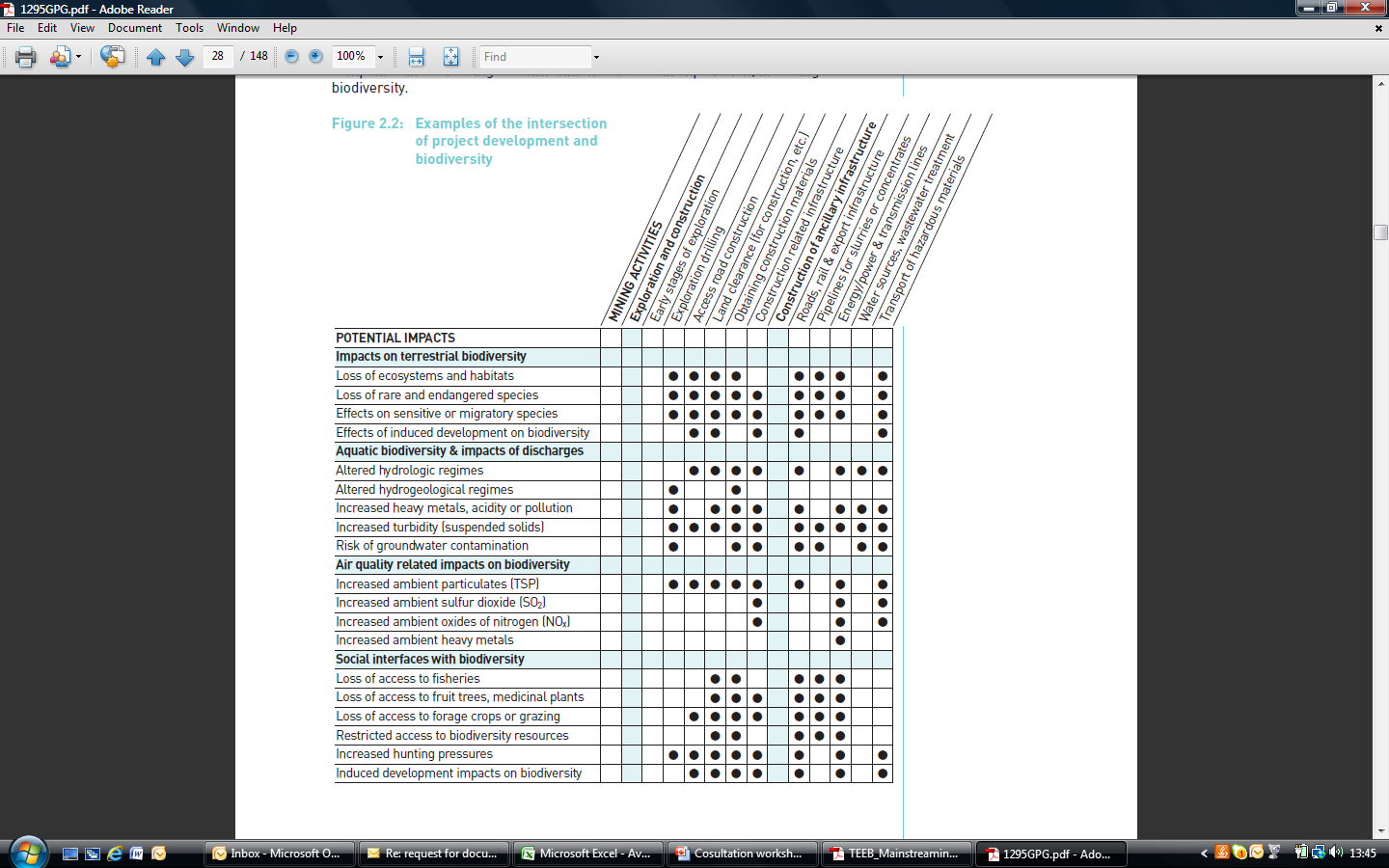 Monetising impacts
Distributional Analysis
Who wins, who loses?

Local Community, Government, Mining Company

What does it mean for poverty alleviation?
Compensation
‘No Net Loss’ / ‘Net Positive Impact’ - Rio Tinto
Involves offsetting the residual damage
Requires impacts to be quantified / monetized


Markets for ecosystem services – Wetland Mitigation Banking in the USA
Challenges & Opportunities
Challenges
New area for Armenia
Data

Opportunities
Framework law on environmental protection being drafted
Best practice principles and tool for assessing future mining investments
Thank you
Camille.bann@envecconsulting.com